Знатоки сказок
Презентация для проведения викторины в рамках недели Литературного чтения.
Подготовила: Опокина Марина Николаевна, учитель начальных классов,
 МБОУ «СОШ №24»г.Северодвинска
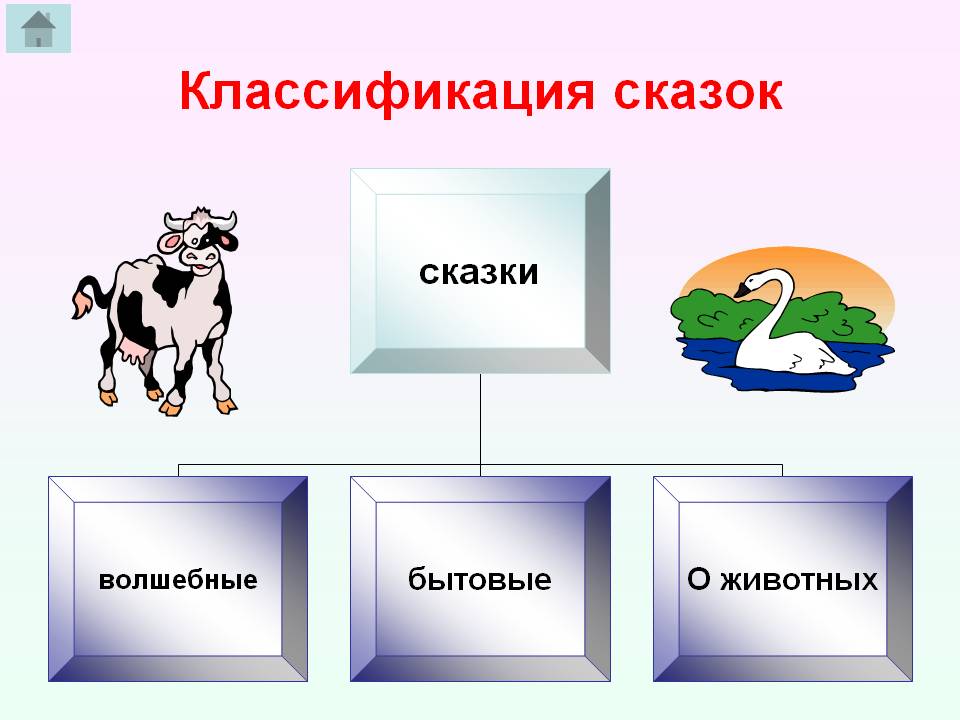 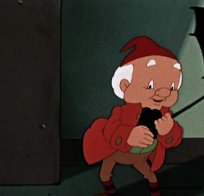 Назови волшебника
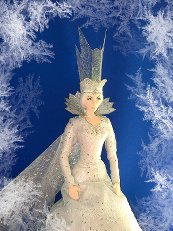 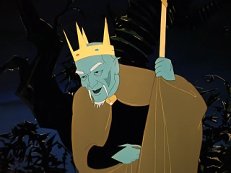 В каких сказках герой-заяц?
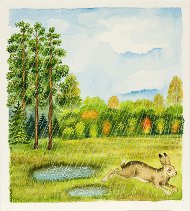 Назовите      сказки
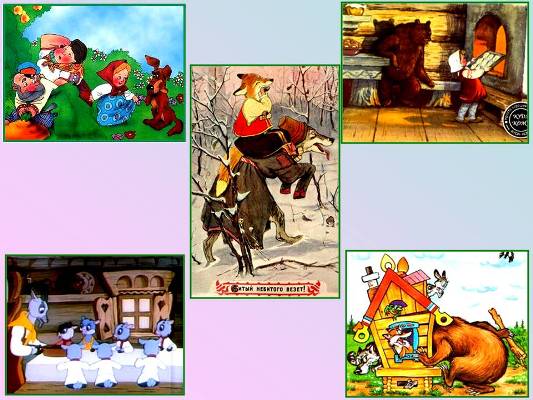 КОМУ ПРИНАДЛЕЖИТ ВЕЩЬ ?
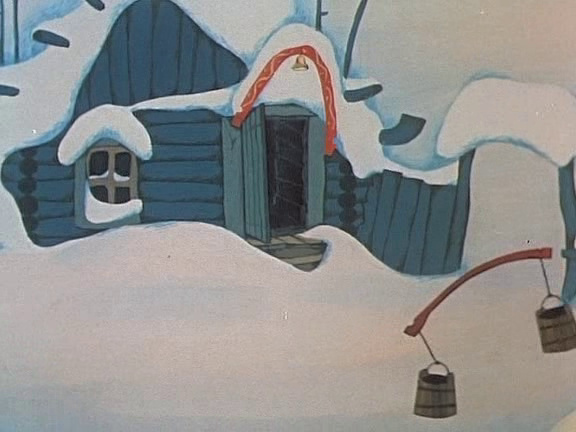 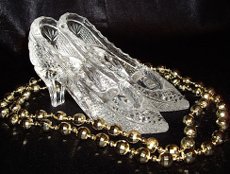 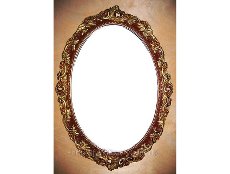 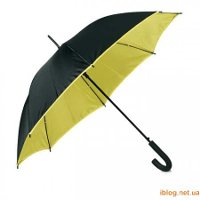 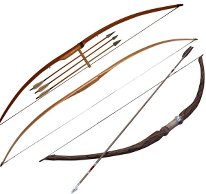 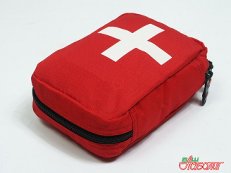 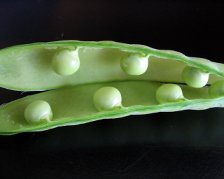 НАЗОВИТЕ      ПИСАТЕЛЯ
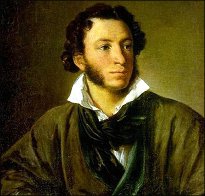 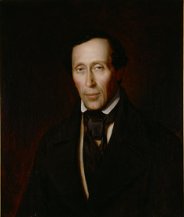 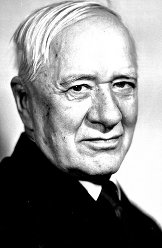 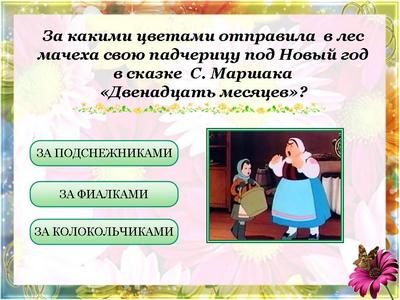 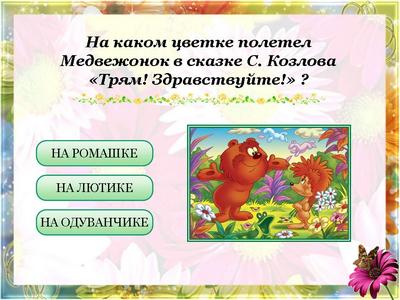 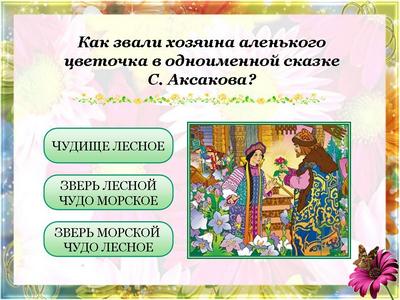 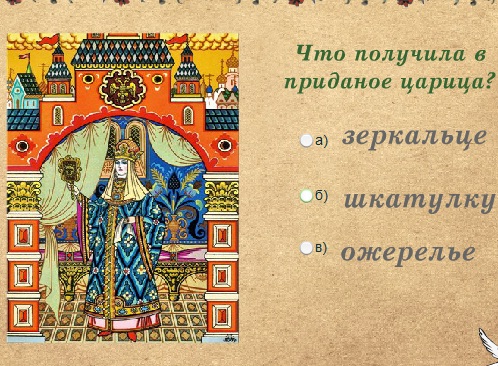 ПОДВЕДЕМ ИТОГИ ТЕСТА
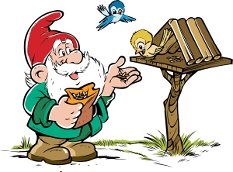 МОЛОДЦЫ!
СПАСИБО    ЗА        РАБОТУ
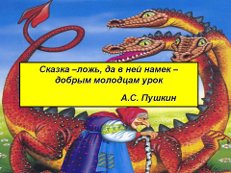 ИСПОЛЬЗОВАНЫ ИНТЕРНЕТИСТОЧНИКИ
http://nsportal.ru/
http://life-school.ucoz.ru/
http://go.mail.ru/